Муниципальный конкурс авторских проектов педагогов дошкольного, начального, общего образования.
Номинация: 
«Инновационные проекты учителей основного общего образования организации общего образования»
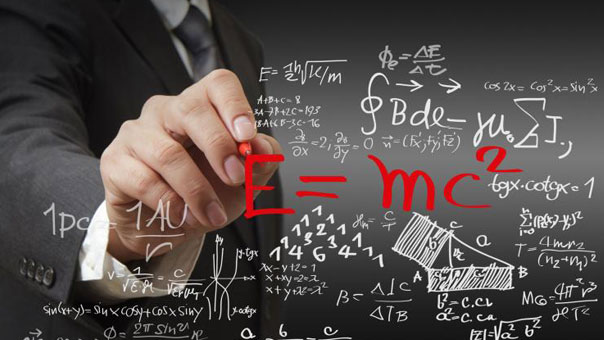 г. Борзя  01.11.2018
1
[Speaker Notes: Просмотр притчи]
Организация мониторинга по оценкеметапредметных УУД  на основе рабочих  тетрадей 
комплекта   «Учимся учиться и действовать»
Якимова Валентина Владимировна, учитель математики.
Муниципальное общеобразовательное учреждение средняя общеобразовательная школа № 43 г. Борзи.
 Контактный тел., E-mail: yakimova150663@mail.ru
2
«Метапредметы пытаются говорить о том,  о чём современная школа не умеет – о смысле жизни, о её ценности. Это ответ на вопросы: 
Зачем мне эти знания?           
Где мне это пригодится?»
                                             М. Половкова 
кандидат экономических наук ,
 первый заместитель директора научно-исследовательского института 
 Инновационных стратегий развития общего образования
3
Первые шаги по метапредметности.
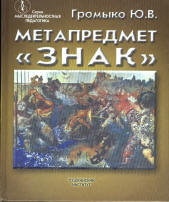 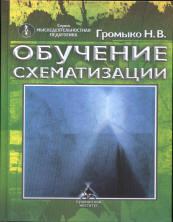 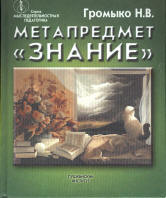 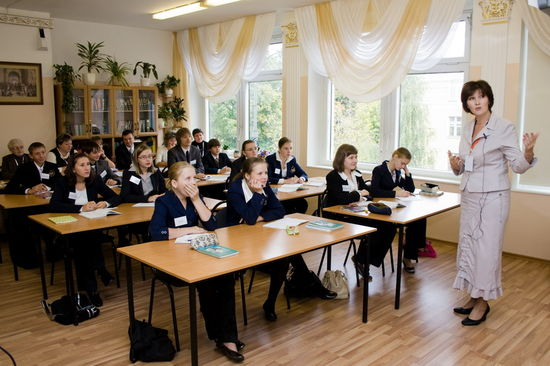 4
Немного теории
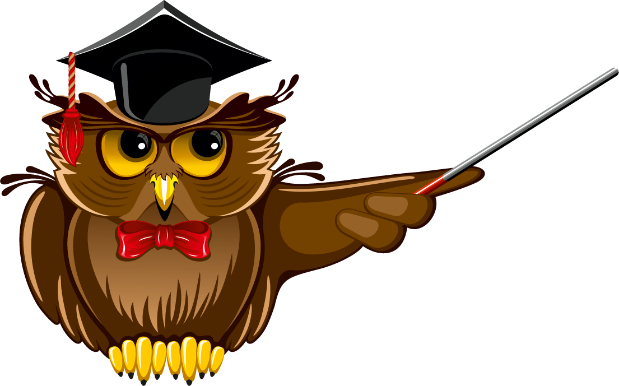 5
Как измерить уровень сформированности метапредметных УУД?
В содержательный раздел основной образовательной программы каждой школы включена программа развития универсальных учебных действий, а в целевой раздел- система оценки достижений планируемых результатов.
6
Проблемы
серьезной широкомасштабной систематической работы по  отслеживанию метапредметных УУД в школе в 5-7 классах не производилось (проблема инструментария);
основной проблемой является проблема масштаба  работы (высокая трудоёмкость процесса по обработке результатов мониторинга, и низкая мотивация учеников при диагностике).
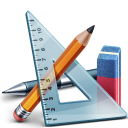 7
МОУ СОШ № 43 г. Борзя
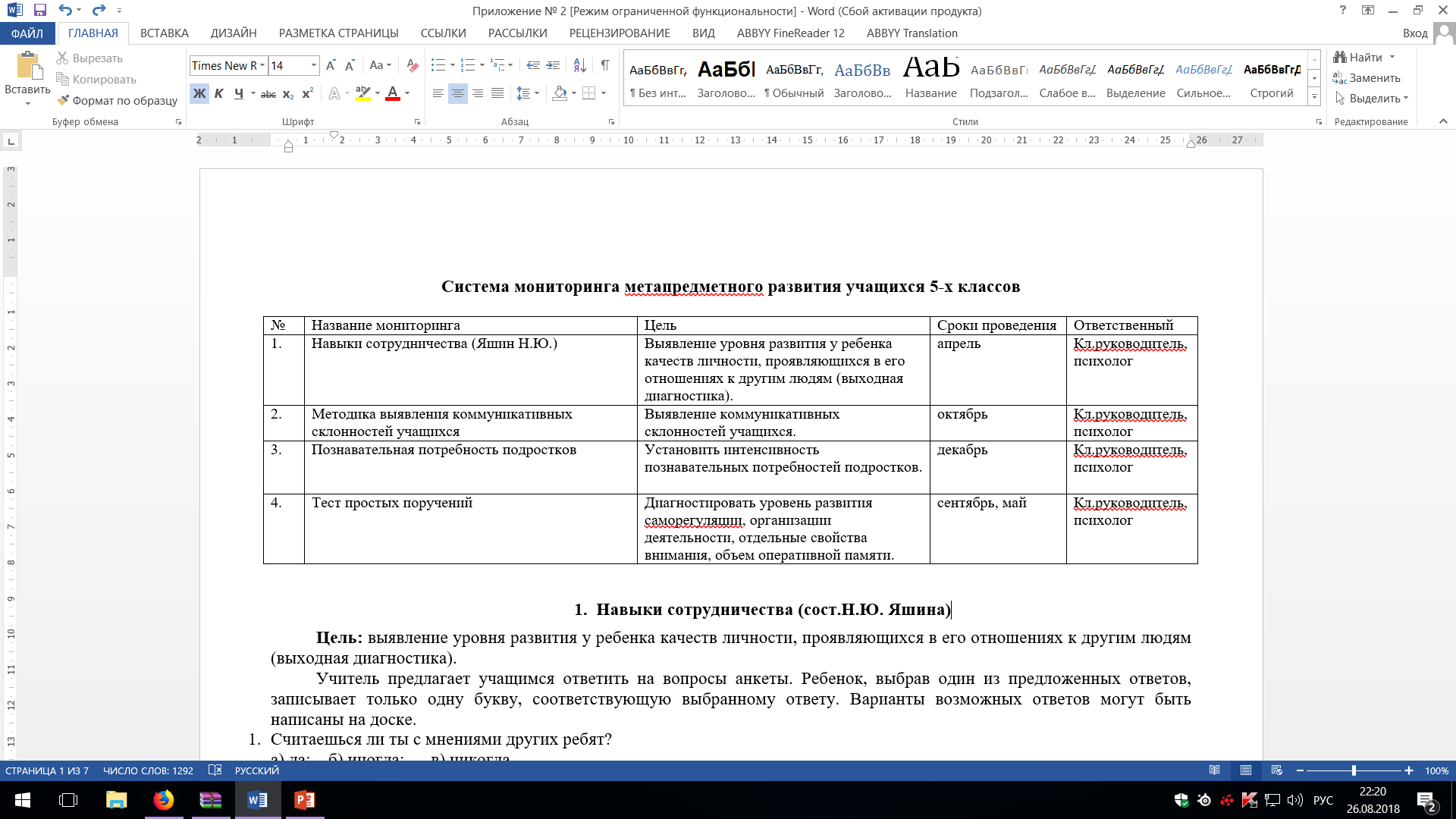 Система мониторинга метапредметного развития учащихся 6-х классов
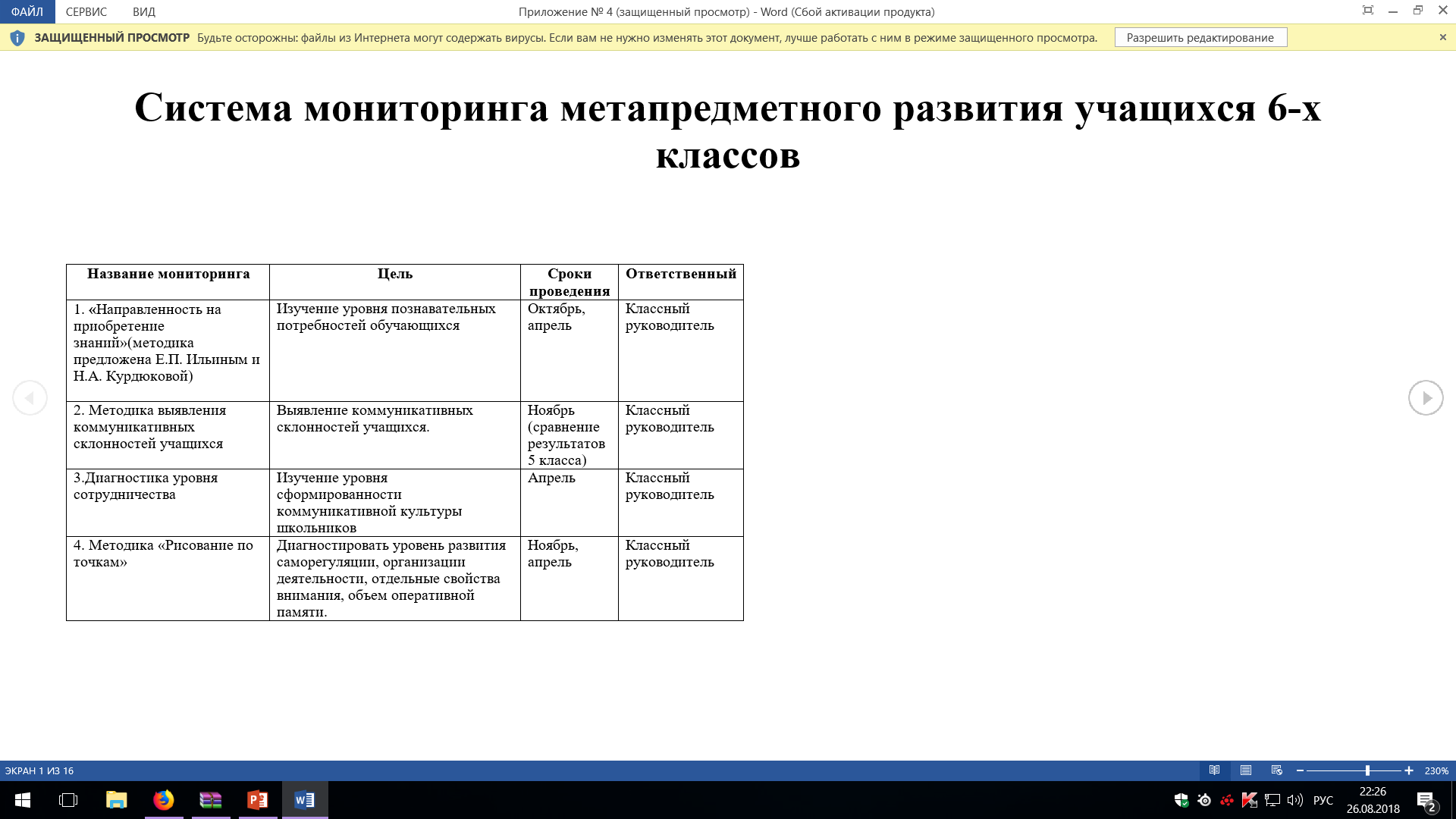 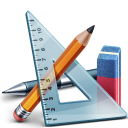 8
МОУ СОШ № 43 г. Борзя
Предположила
что мониторинг формирования метапредметных УУД на основе диагностических тетрадей «Оценка метапредметных образовательных результатов», 5, 6 класс. авторы: А.Г.  Теплицкая, Т.В. Меркулова, М.Р.  Битянова, Т.В.Беглова 
и обработка результатов выполнения диагностических заданий с помощью автоматизированной информационной системы фиксации и обработки результатов решит существующую проблему и даст более ясную картину по формированию метапредметных УУД
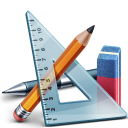 9
МОУ СОШ № 43 г. Борзя
Цель : выбор оптимальной методики оценки метапредметных результатов на ступени основного общего образования.  
Задачи:
изучение психолого-педагогических и теоретико-методологических основ метапредметных результатов;
проведение диагностики затруднений, выявление противоречий, требующих разрешения.	
апробация методик оценки уровня сформированности УУД. Проведение мониторинга оценки сформированности метапредметных УУД на основе диагностической тетради «Оценка метапредметных образовательных результатов» 5, 6 класс  авторы: А.Г.  Теплицкая, Т.В. Меркулова, М.Р.  Битянова, Т.В.Беглова .
 проведение сравнительного анализа различных форм мониторинга. 
 обеспечение преемственности и единообразия в процедурах оценки   формирования метапредметных УУД   школьного образования в условиях внедрения ФГОС нового поколения;
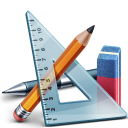 10
МОУ СОШ № 43 г. Борзя
Сроки реализации проекта.
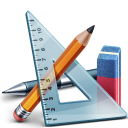 11
МОУ СОШ № 43 г. Борзя
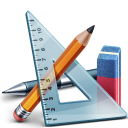 12
МОУ СОШ № 43 г. Борзя
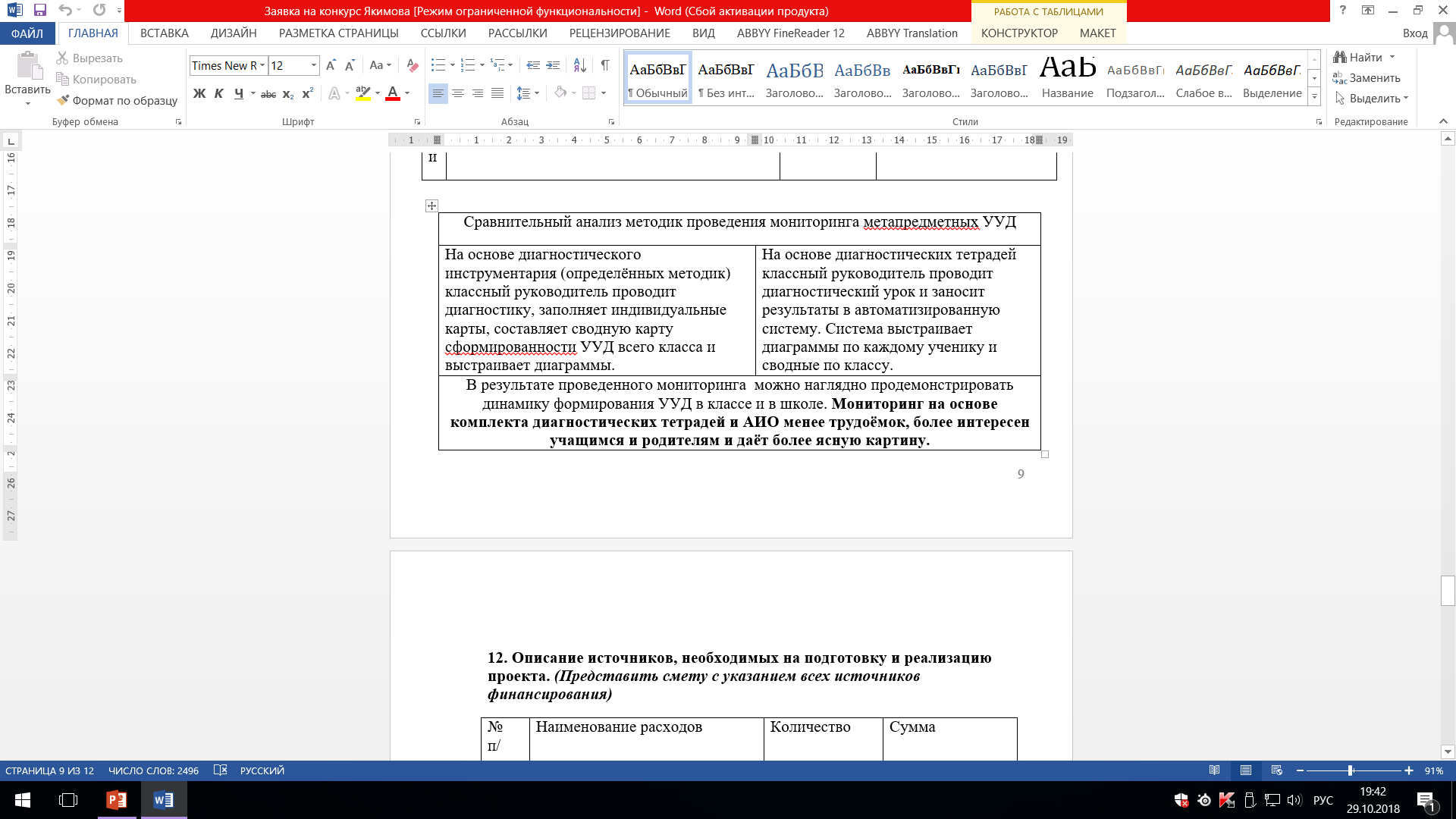 13
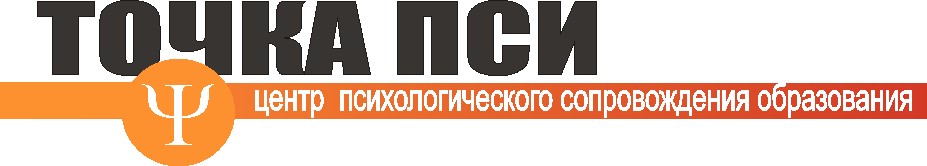 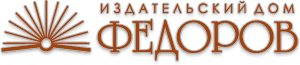 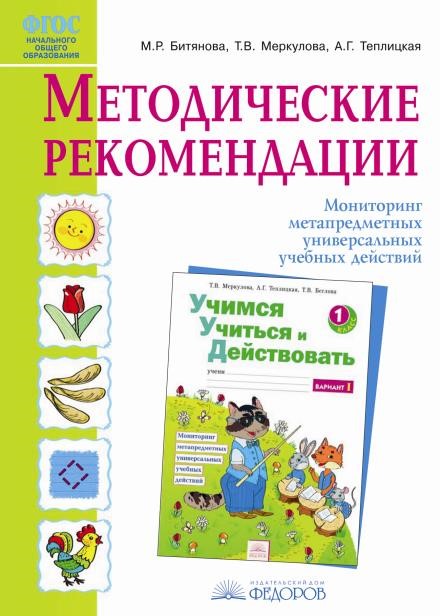 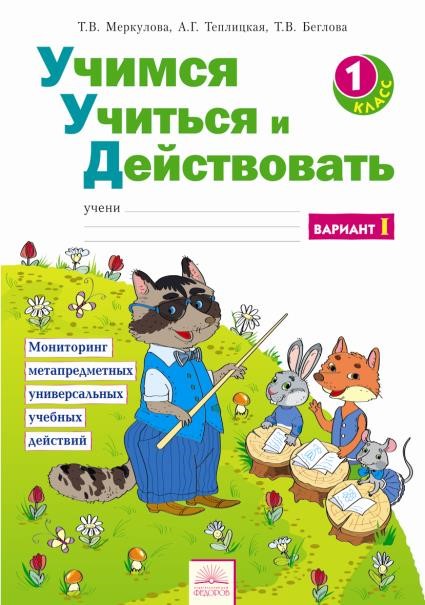 Учебно-методический комплект «Учимся учиться и действовать»
представляет собой программу мониторинга развития 
универсальных учебных действий учащихся 
1– 4 классов.
диагностическая тетрадь 
«Оценка метапредметных образовательных результатов», 5, 6 класс. авторы: А.Г.  Теплицкая, Т.В. Меркулова, М.Р.  Битянова, Т.В.Беглова .
monitor.idfedorov.ru,
14
МОУ СОШ № 43 г. Борзя
Последовательность шагов классного руководителя
Проведение диагностического урока.
Проверка работ детей, выставление баллов согласно информации, представленной в таблицах «Ответы к диагностическим заданиям»  и «Оценивание заданий диагностического урока».  
Регистрация в автоматизированной системе обработки результатов   monitor.idfedorov.ru, внесение информации о группе диагностируемых.  
Внесение в систему баллов, полученных каждым ребенком за каждое из диагностических заданий. Обработка результатов диагностики производится автоматически. Далее педагог может переходить к анализу результатов, опираясь на информацию, представленную на страницах      с отчетами.
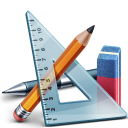 15
МОУ СОШ № 43 г. Борзя
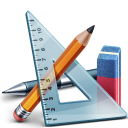 Личный кабинет учителя
16
МОУ СОШ № 43 г. Борзя
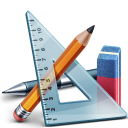 Переход к диагностике
17
МОУ СОШ № 43 г. Борзя
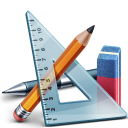 Добавленные списки обучающихся по классам
18
МОУ СОШ № 43 г. Борзя
Фрагмент диагностической тетради
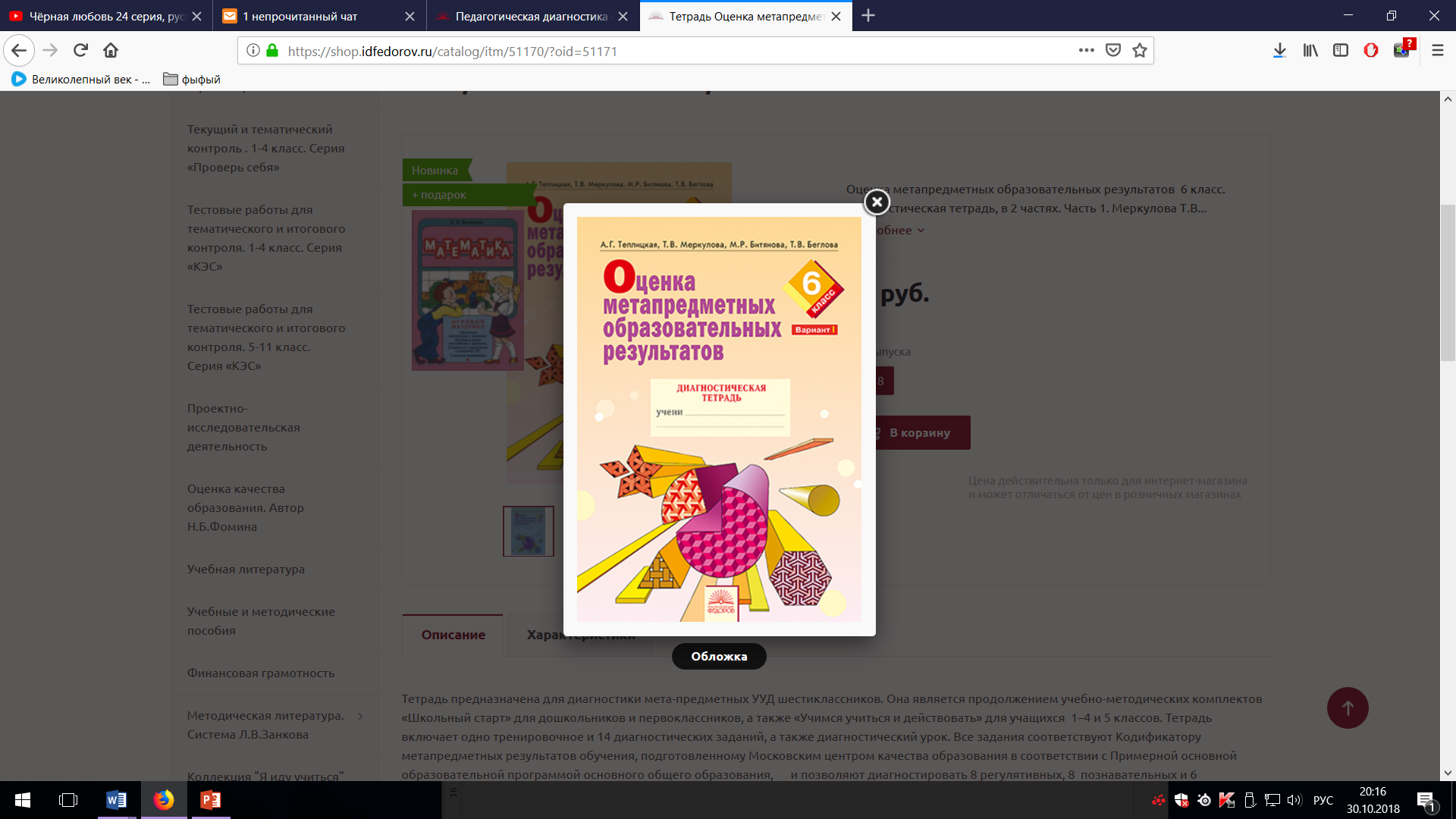 8 регулятивных, 8  познавательных 6 коммуникативных умений,
 определенных ФГОС ООО для 6 класса.
19
МОУ СОШ № 43 г. Борзя
Фрагмент диагностической тетради
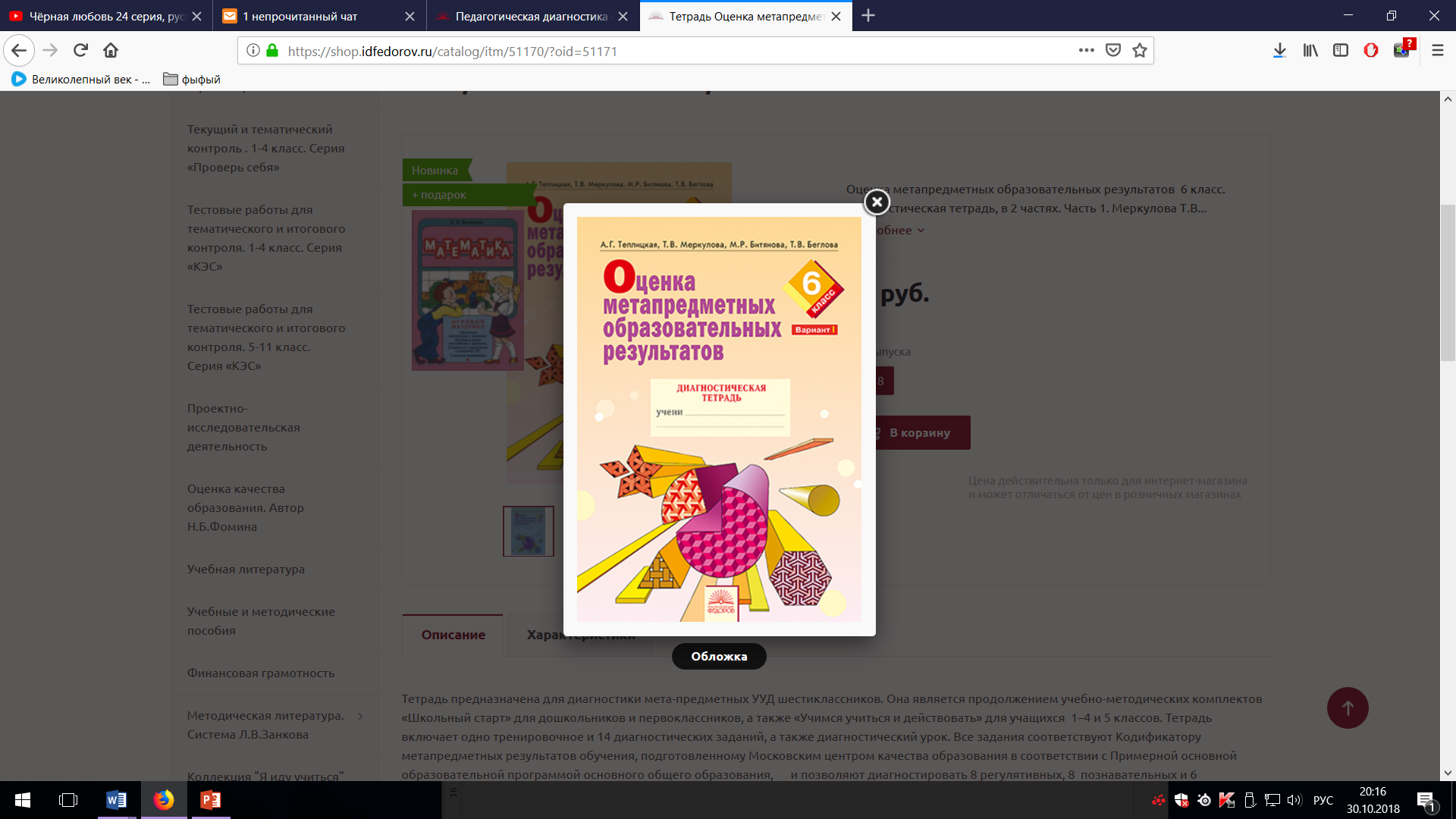 20
МОУ СОШ № 43 г. Борзя
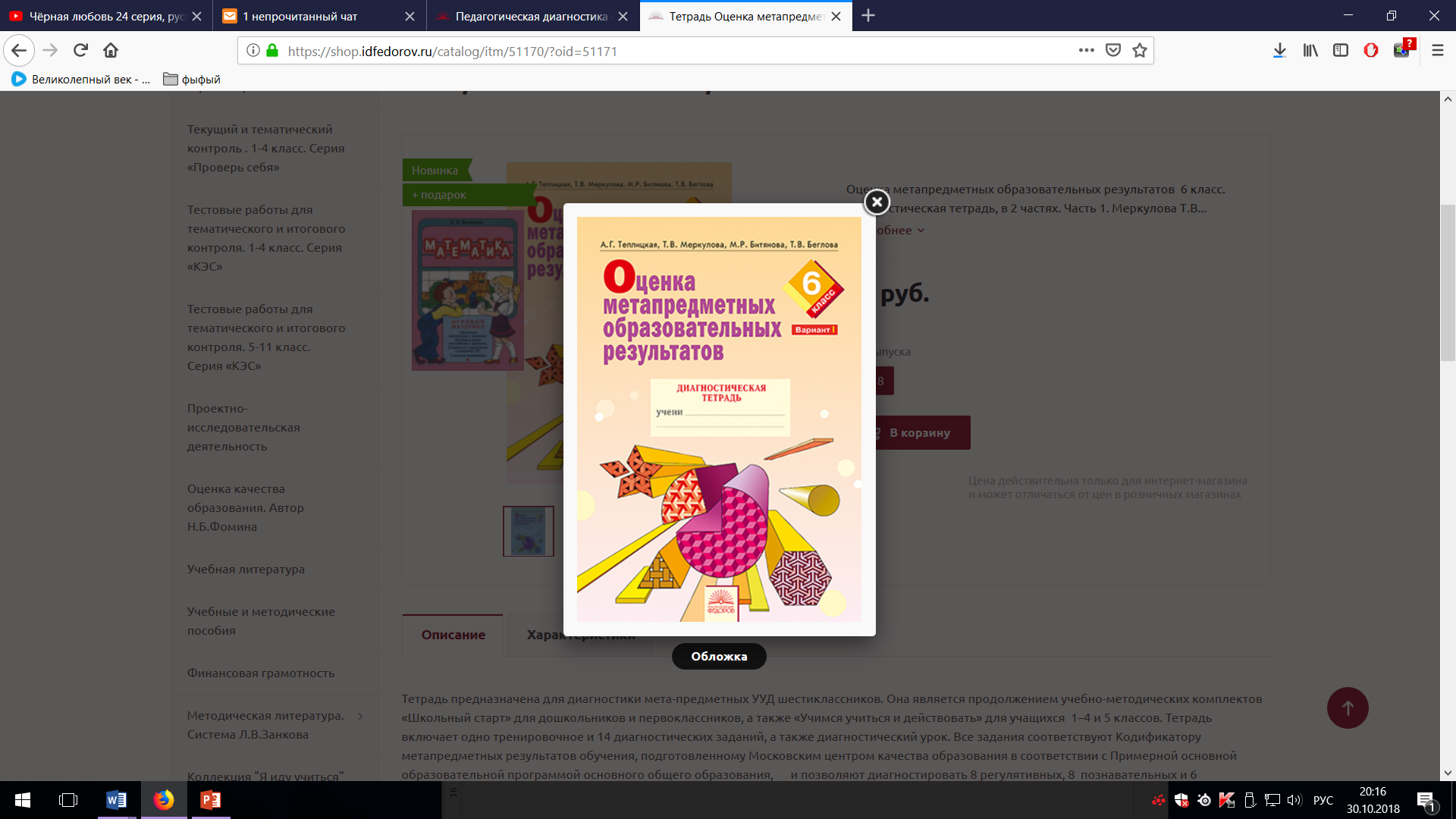 Фрагмент диагностической тетради
21
МОУ СОШ № 43 г. Борзя
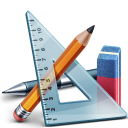 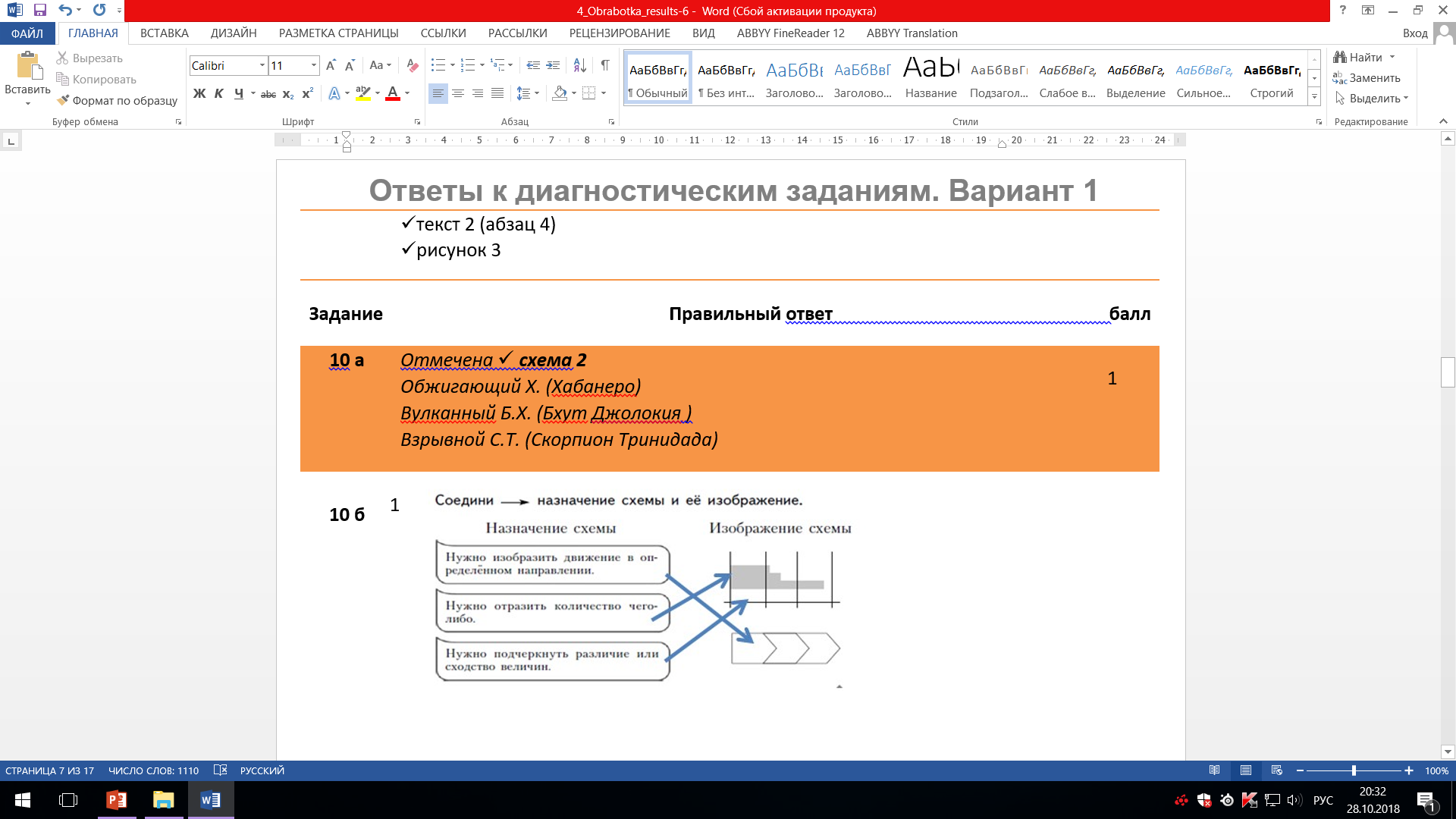 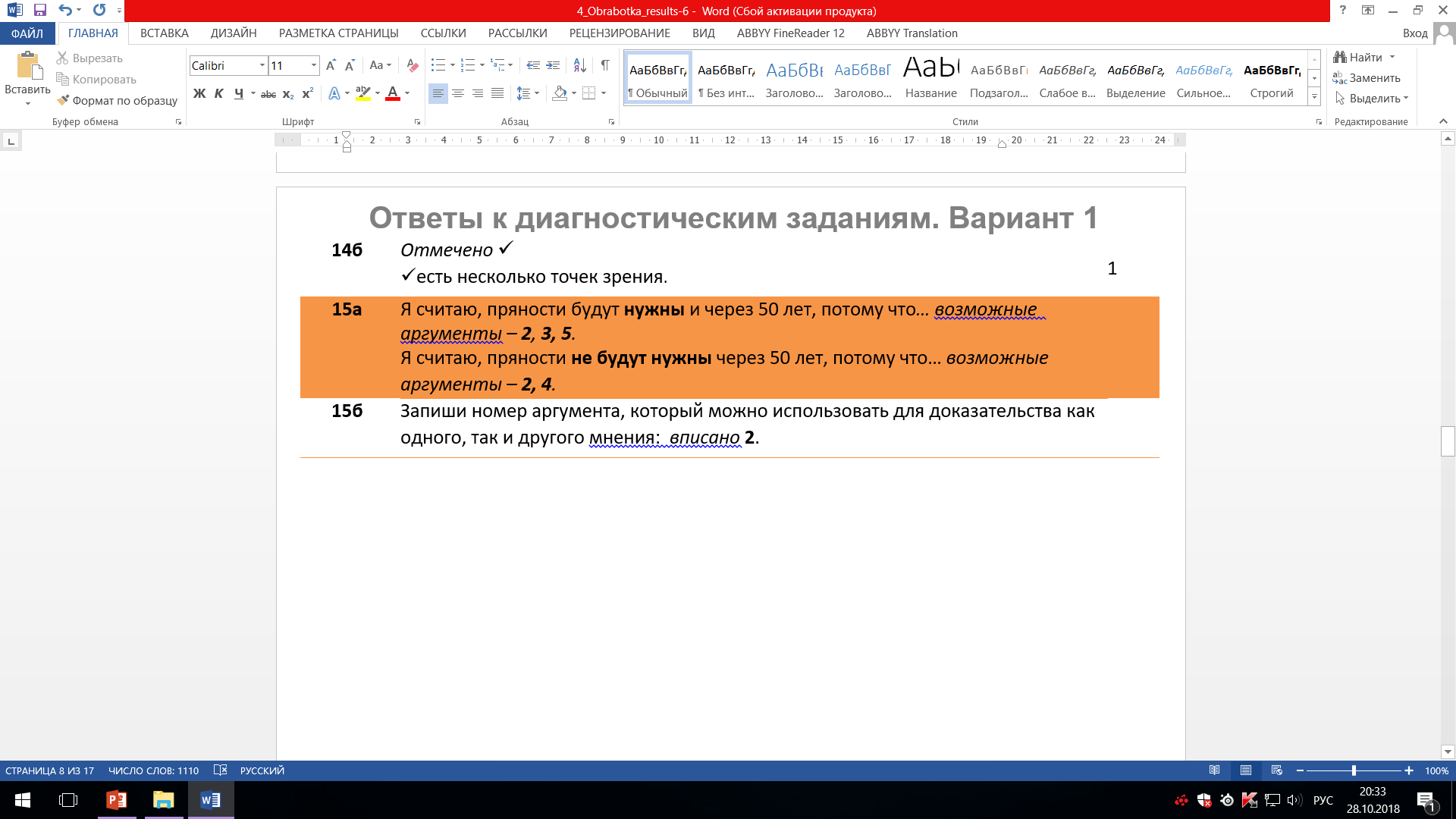 22
МОУ СОШ № 43 г. Борзя
Автоматизированная таблица
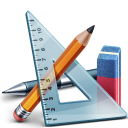 23
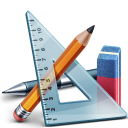 24
МОУ СОШ № 43 г. Борзя
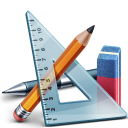 25
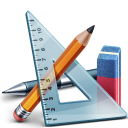 Индивидуальные результаты мониторинга
26
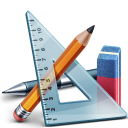 Обощённый рейтинг сформированности метапредметных УУД в 6 А классе
27
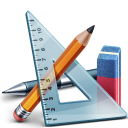 Детализированный рейтинг сформированности метапредметных УУД в 6 А классе
28
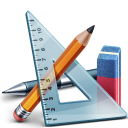 Сводные показатели прогресса
29
Мониторинг продолжается
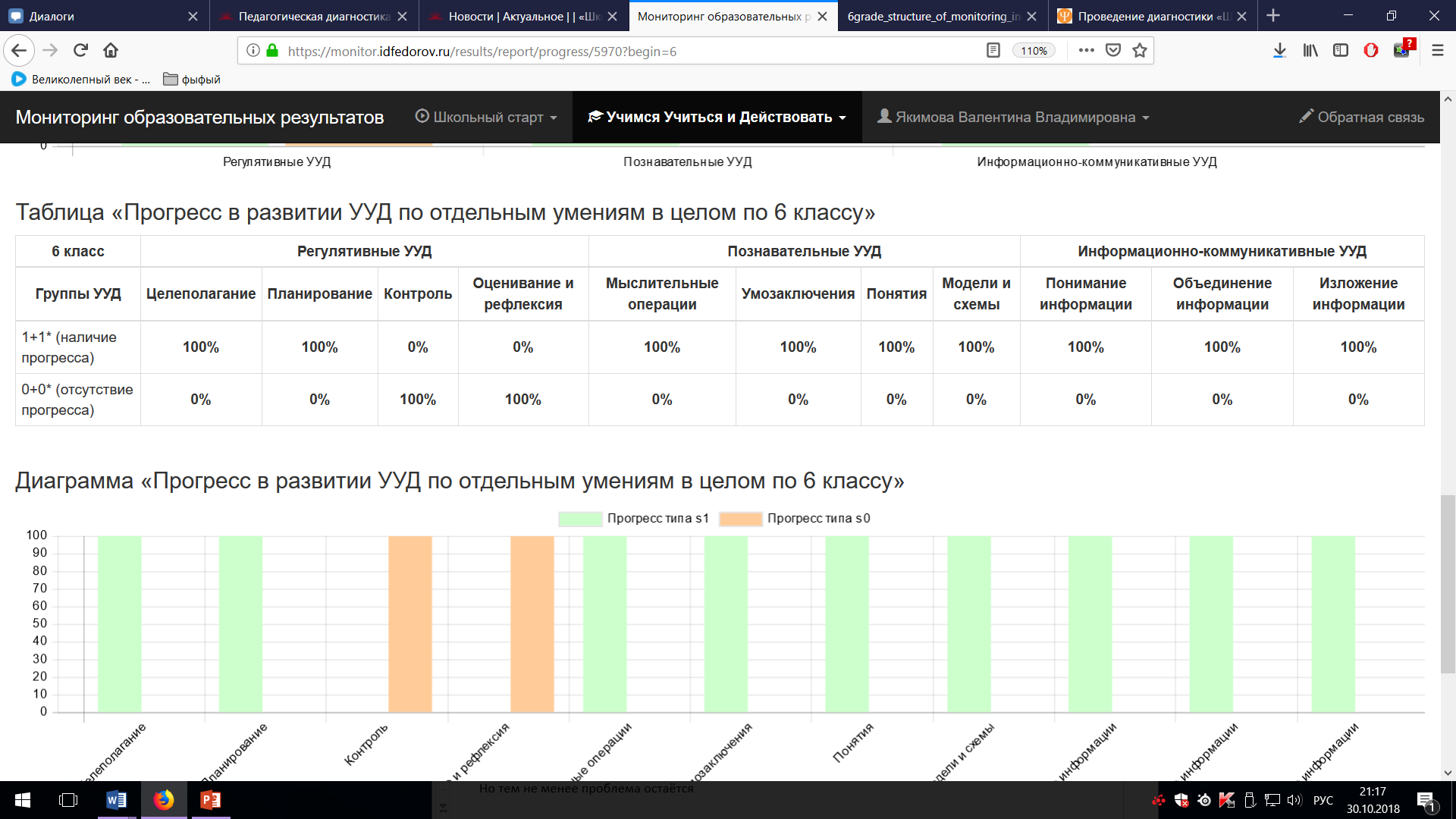 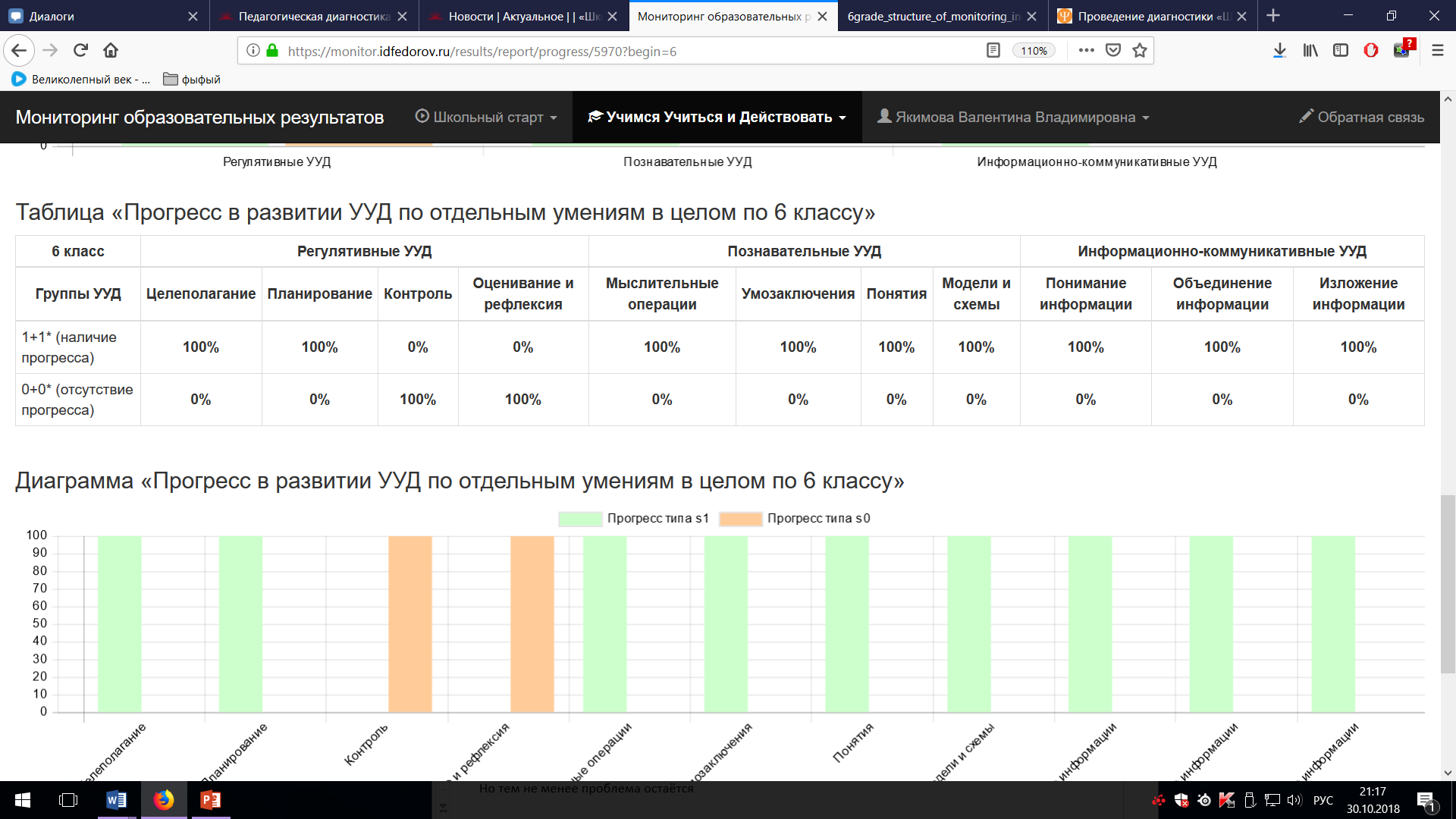 Анализировать результаты и составлять рекомендации педагогам будут сами авторы диагностики.
30
МОУ СОШ № 43 г. Борзя
Устойчивость проекта
риски проекта: 
1. Загруженность классных руководителей. 
Решается строгой установкой периодичности мониторинга (1 раз в год) и автоматизированной системой обработки.
2.Отсутствие диагностических тетрадей и методических рекомендаций. 
Решается заранее произведённым заказом хотя бы одного экземпляра тетради и распечаткой материалов, проведением консультаций, просмотром записи ВЕБИНАРА 26.04.2017 «Обработка и анализ результатов мониторинга с помощью АИС «Учимся учиться и действовать».
3. Непринятие участниками мониторинга.
 Решается проведением сравнительной характеристики различных видов мониторинга.
31
МОУ СОШ № 43 г. Борзя
Перспективы развития проекта
Данная модель адресована учителям основной школы, а также заместителям директоров по УВР, НМР, руководителям ШМО, координирующих учебно-методическую деятельность в образовательной организации.
32
МОУ СОШ № 43 г. Борзя
Профессиональные навыки работы с мониторингом– это развитие самого педагога, его мастерства, подтверждение им готовности и способности быть педагогом нового, ХХI века.
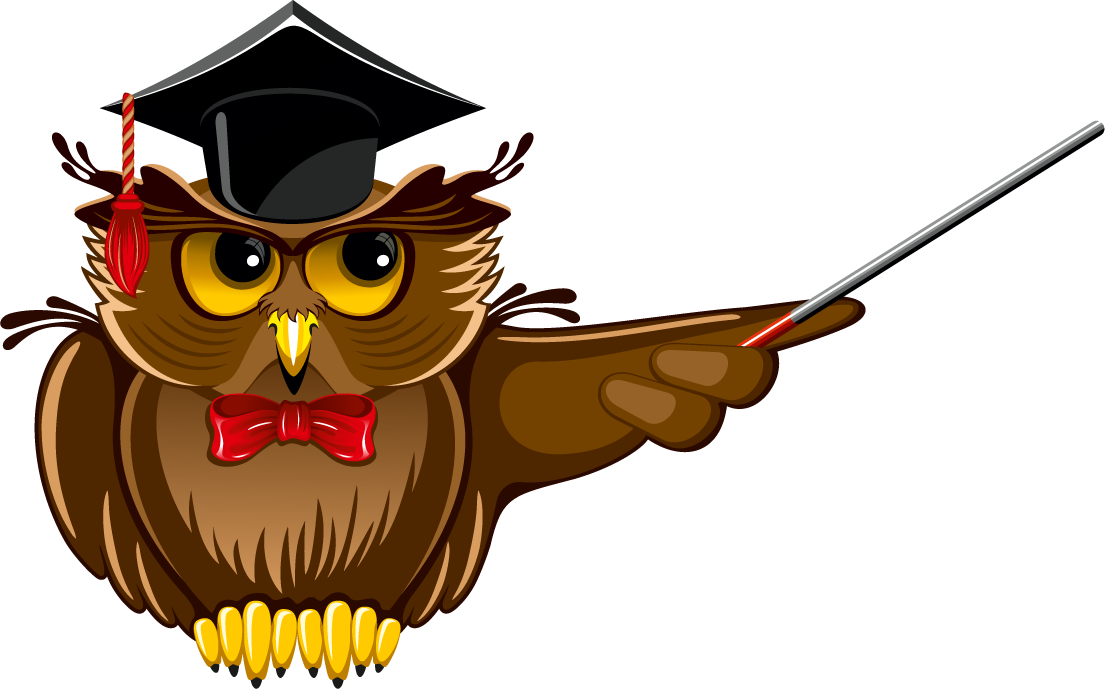 33
МОУ СОШ № 43 г. Борзя
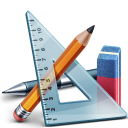 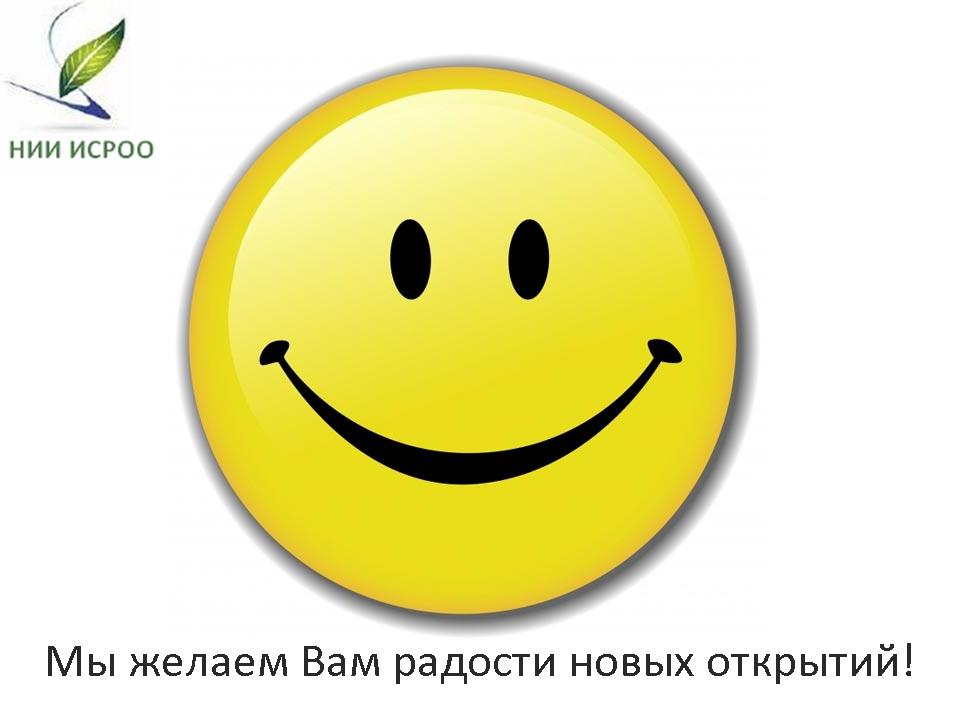 МОУ СОШ № 43 г. Борзя